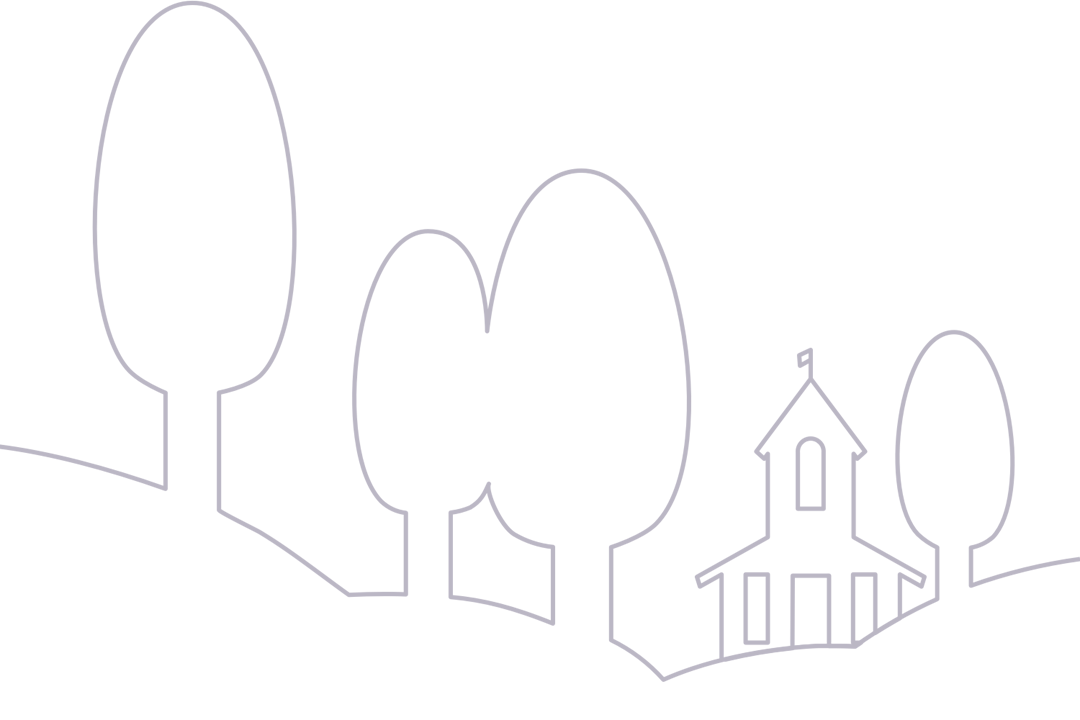 Palliatieve zorg
-> wat we doen-> waar we staan-> knel & kans & vraag
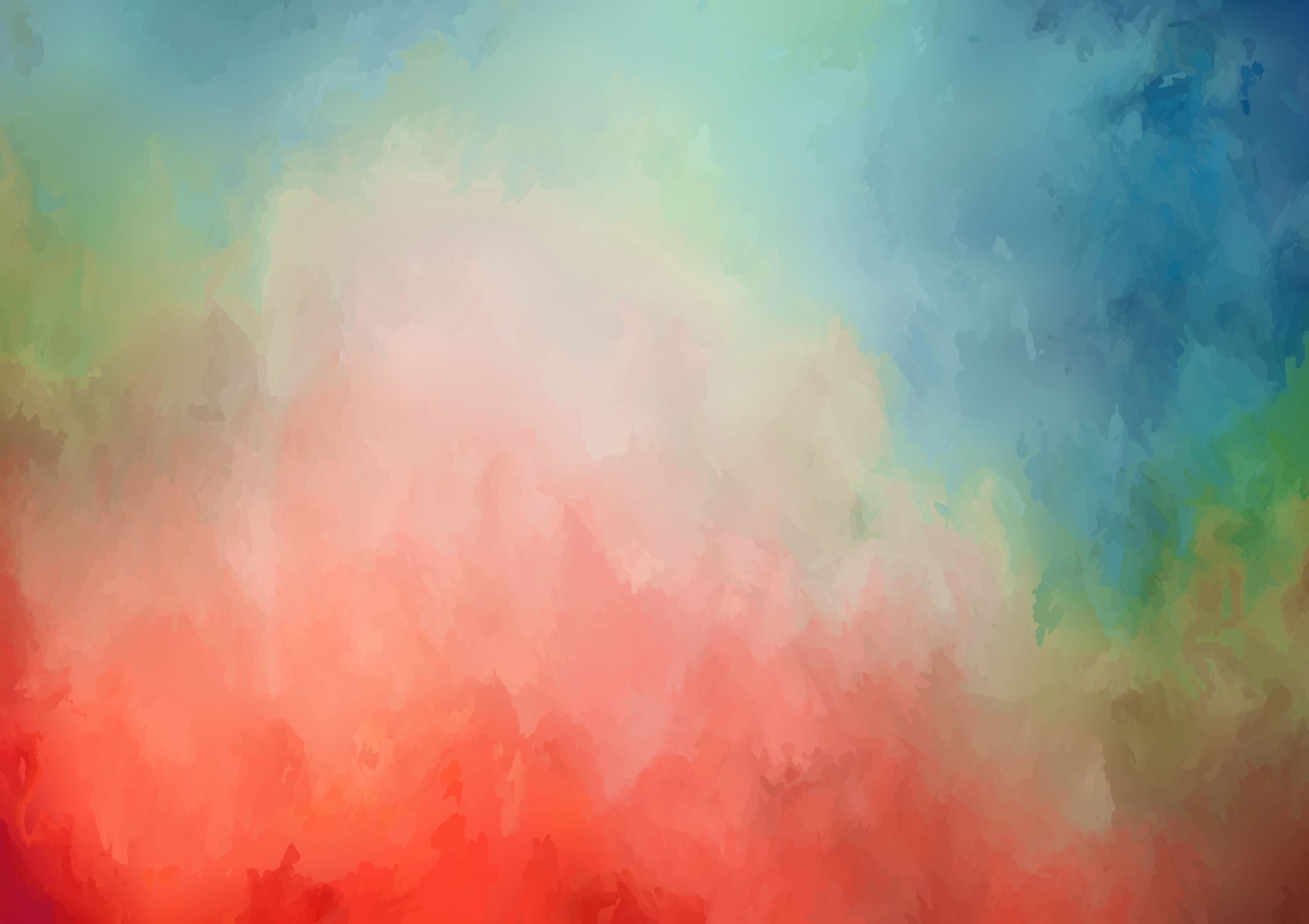 WAT 
WE
DOEN
Implementatie van het Kwaliteitskader PZ
Transformatie palliatieve zorg
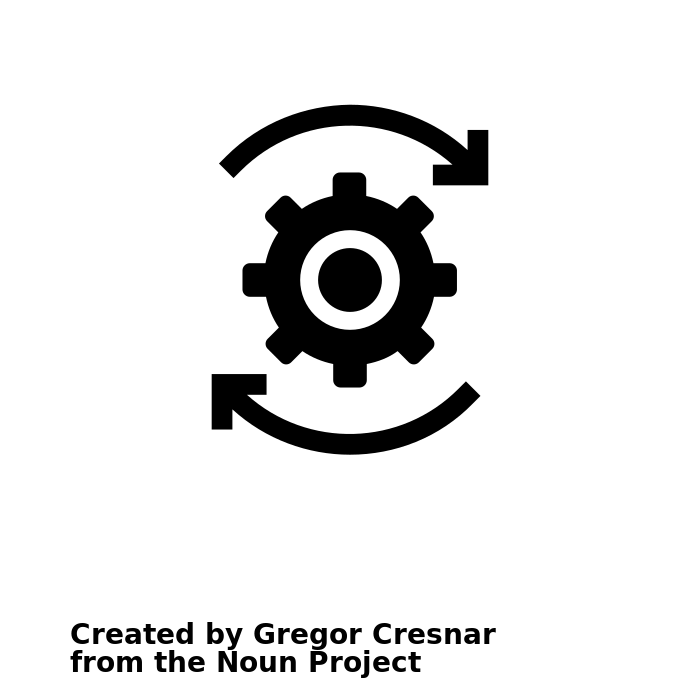 WAT
EN DAN
Markering
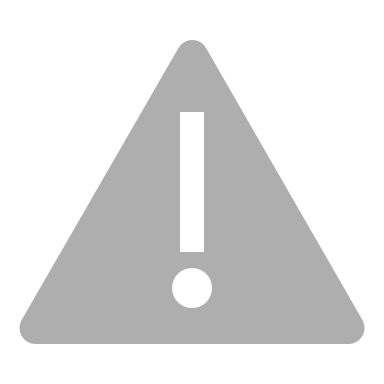 Reduceren potentieel niet-passende zorg 2e lijn
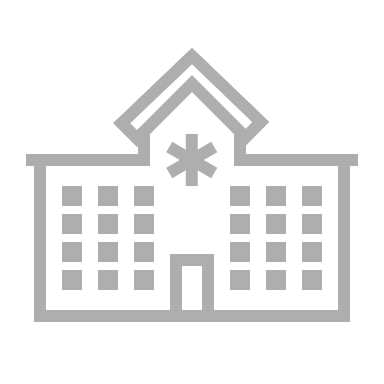 WAARMEE
Proactieve zorgplanning
Projectmatige aanpak
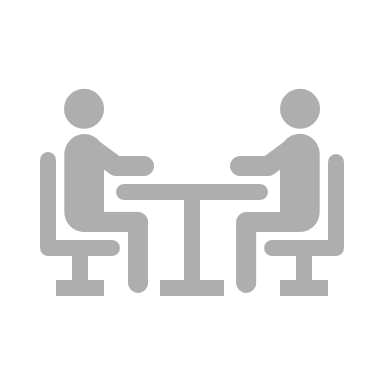 Kennis van palliatieve zorg
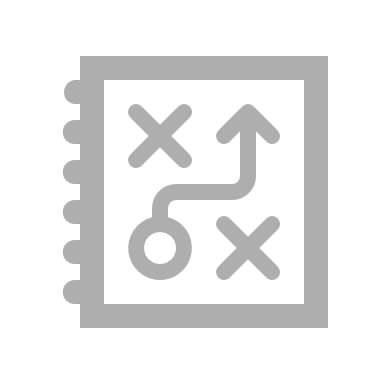 Vergroten (effectiviteit van) inzet in 1e lijn (huisartsen en wijkverpleegkundigen)
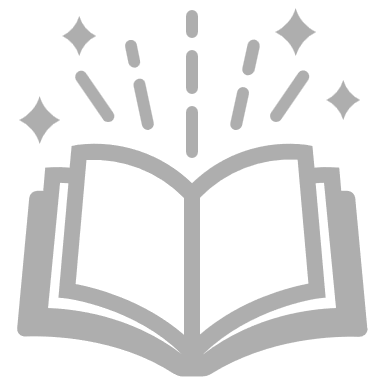 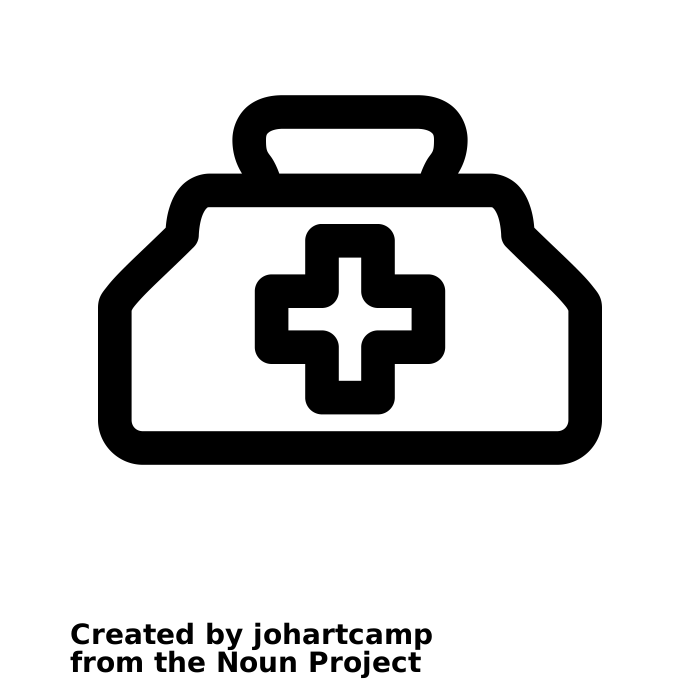 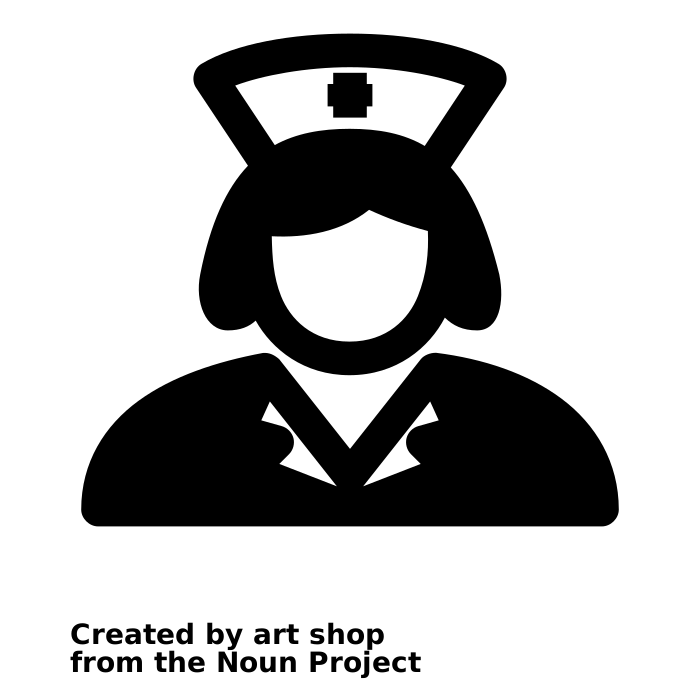 Transmurale coördinatie & continuïteit
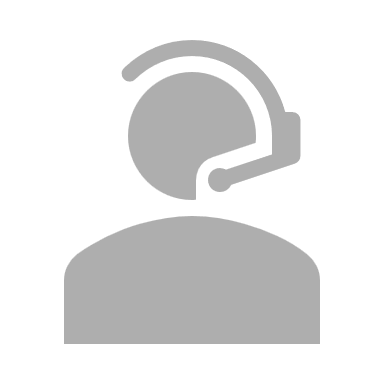 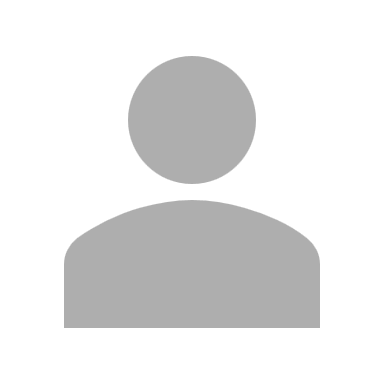 Digitalisering voor transmurale samenwerking
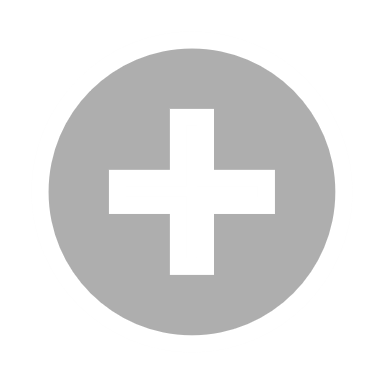 Maatschappelijke bewustwording
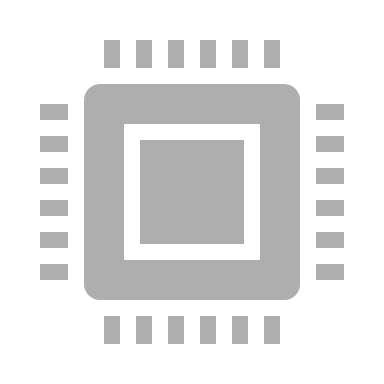 Betrekken vrijwilligers, mantelzorgers en sociaal domein
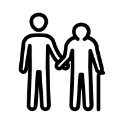 Ondersteuning complexe casuïstiek
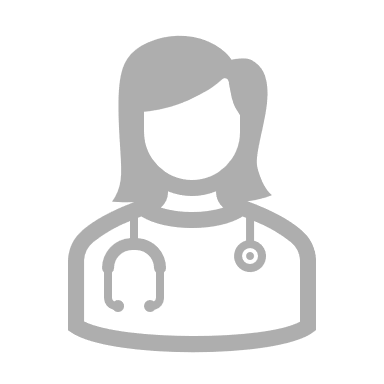 [Speaker Notes: Inge]
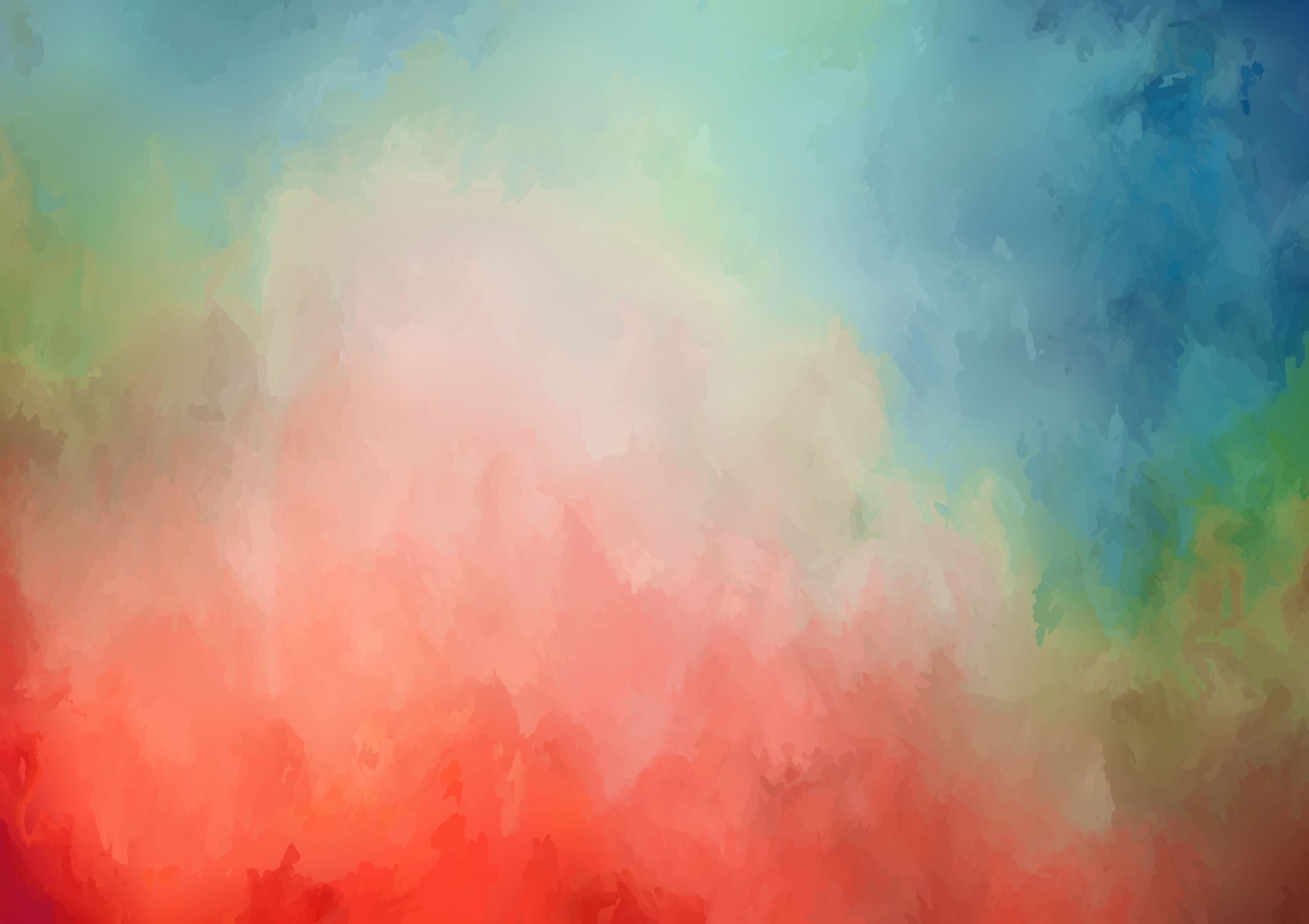 WAAR 
WE
STAAN
Governance gereed/ start gemaakt
Mijnstreekcoalitie
Stuurgroep – strategisch/ tactisch
Programma-management
Stakeholders:  Ziekenhuis Huisarts  Wijkverpleging, Hospices, Zorgcentra, Informele zorg, Zorgverzekeraar
Programma-team
Programma-manager
Projectleiders op inhoud en randvoorwaarden
Netwerken Palliatieve Zorg regio
Pall. Zorg  NL
Financiën
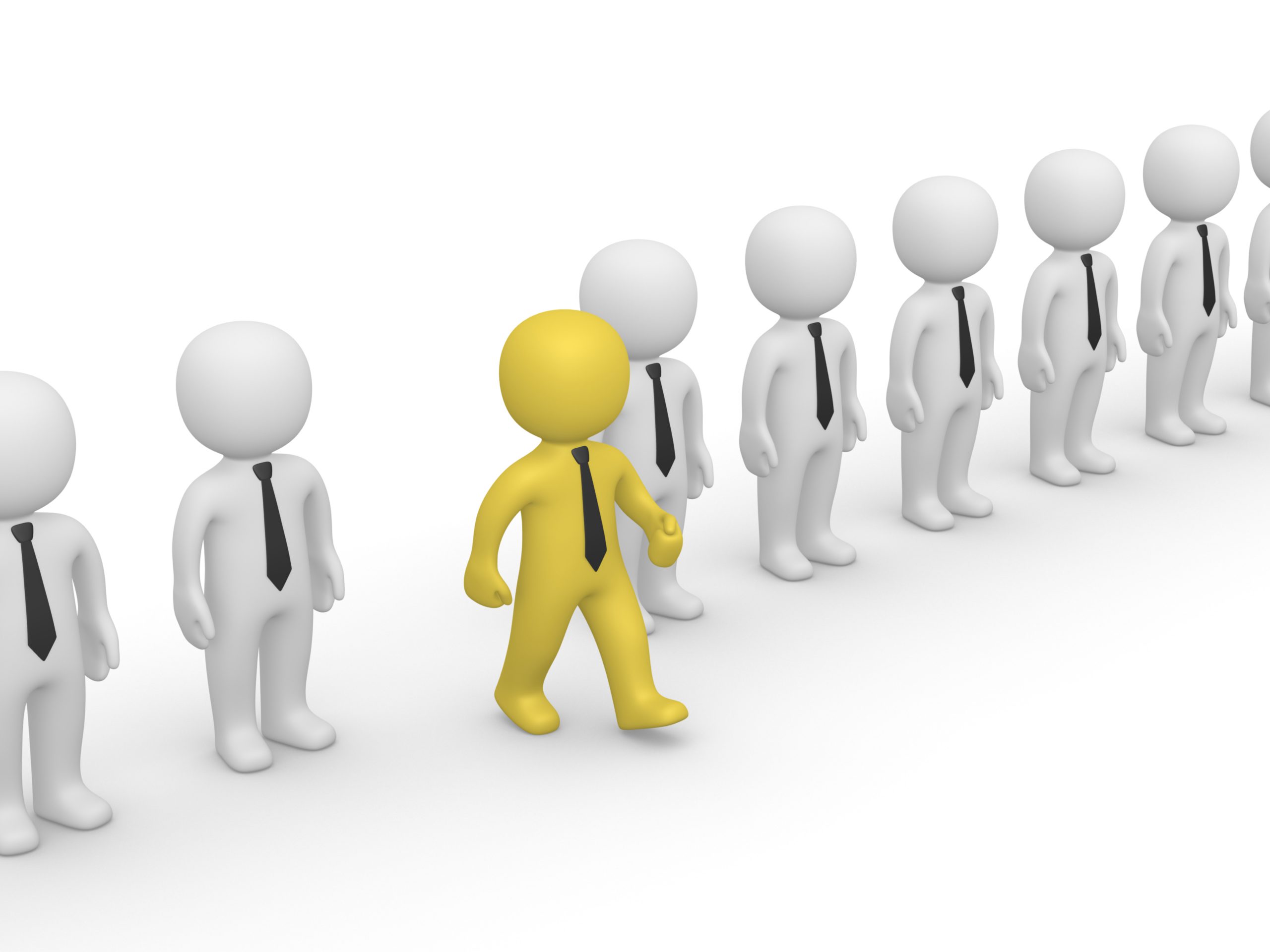 Linking-pin 
Programma 
bureau
Werkgroepen* Randvoorwaarden
Stakeholders: Ziekenhuis, Huisarts, Wijkverpleging , Zorgcentra, Hospices, Informele zorg, Zorgverzekeraar, Netwerk PZ
Werkgroep Inhoud
Stakeholders:  Ziekenhuis, Huisarts, Wijkverpleging, Zorgcentra, Hospices, Informele zorg, Zorgverzekeraar, Netwerk PZ
Meeleesgroep; alle betrokkenen tot nu toe via Netwerken PZ
Het zorgproces zoals volgt uit het kwaliteitskader
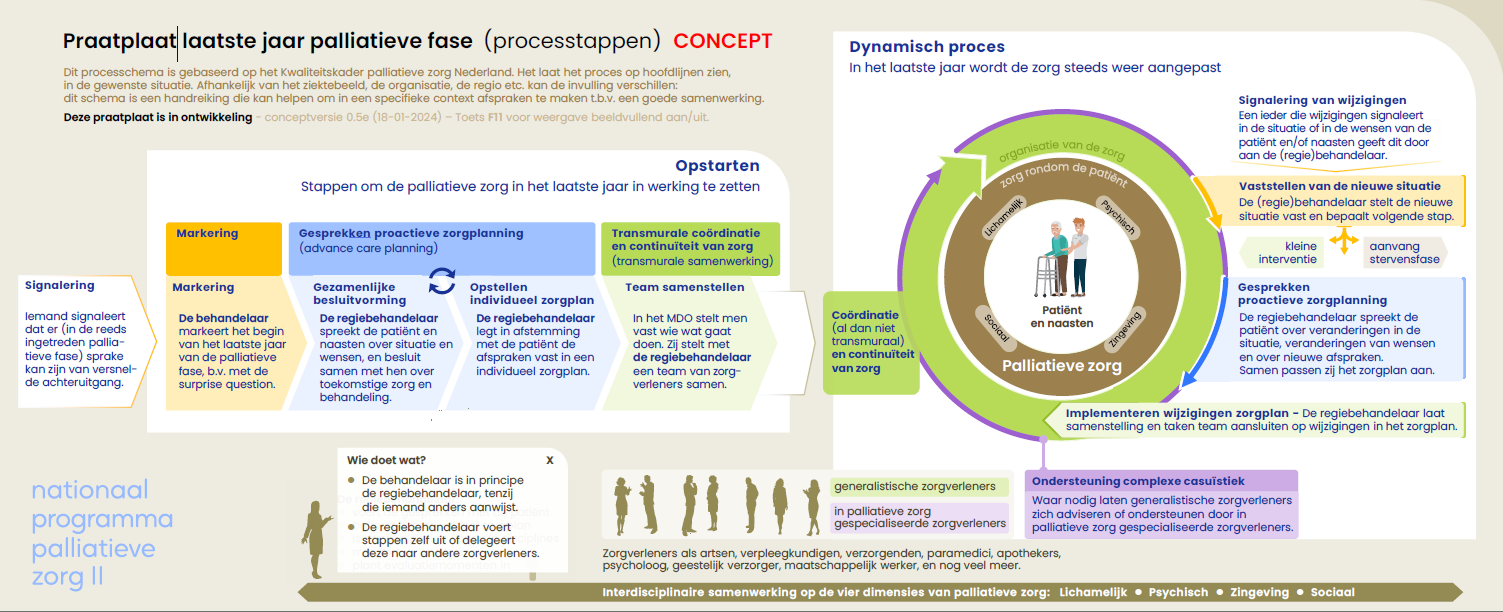 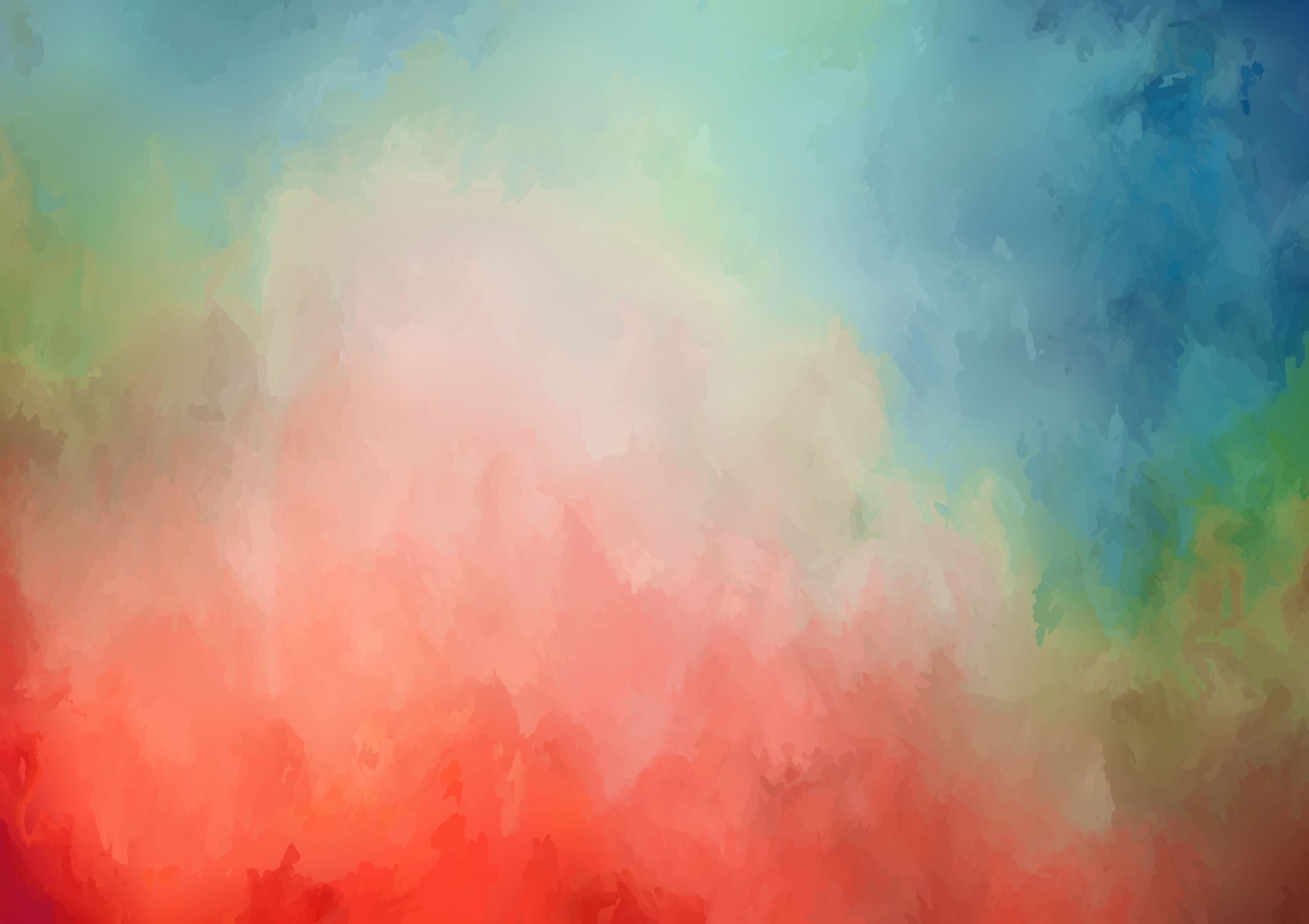 WAT KNELT
WAT IS KANS
WAT IS VRAAG
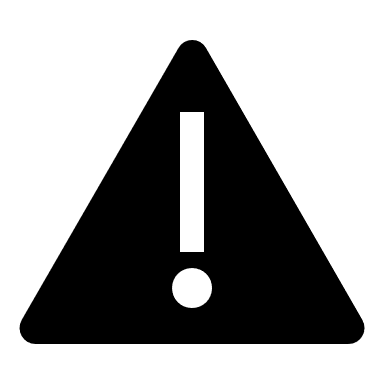 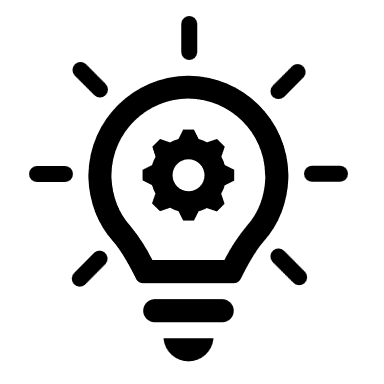 Bereiken alle partners/achterban bij stakeholders
Motivatie en betrokkenheid deelnemers in de governance

Hulp PZNL/GUPTA
Collectief communicatieplan stakeholders?

Werkgeverschap binnen het programma?
(incl. ondersteuning)